Mój rodzinny Eko Dzień.
Spacer po Ślężańskim parku.
Moje imię z patyków i kamyków ułożone.
Przyjemne z pożytecznym.
Wśród zapachów.
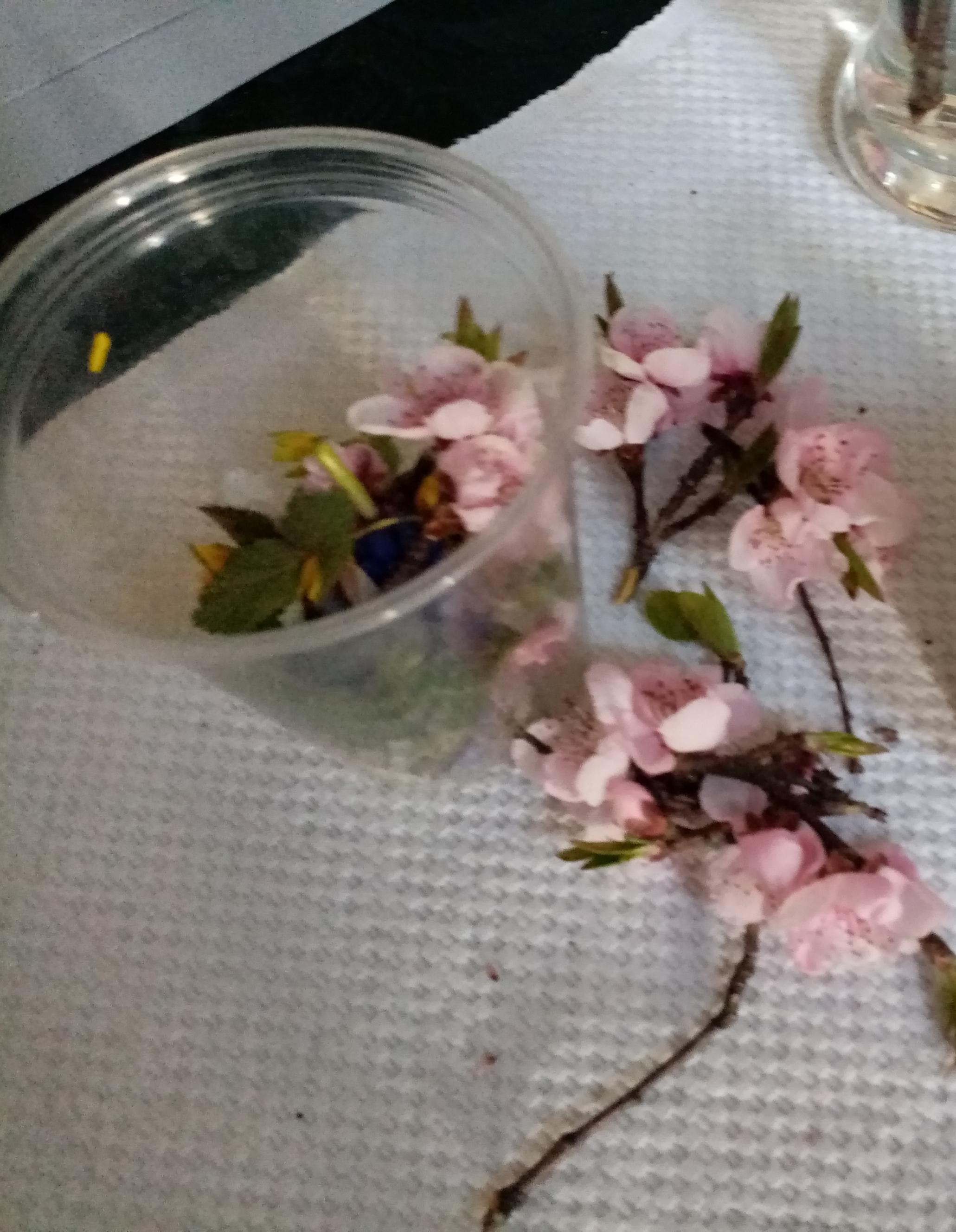 Leśne perfumy : sosna, mech, fiołki, listki brzozy.
A to zapachy z łąki i ogrodu: listki Jerzyn,
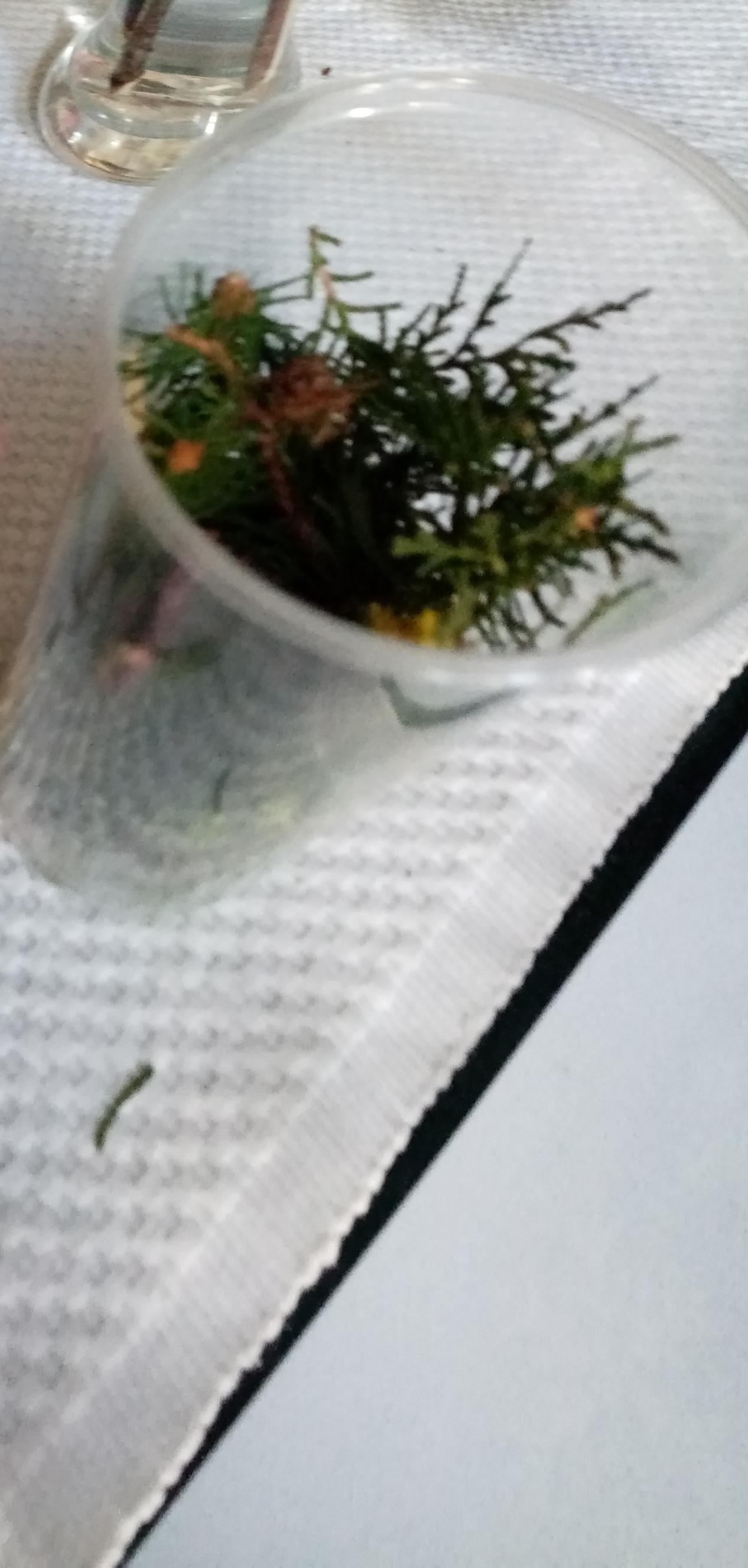 Dzisiejszy dzień przyniósł mojej rodzinie dużo radości, niestety też dał nam dużo do myślenia.